Navigating Health & Wellness Turnover in Job Corps
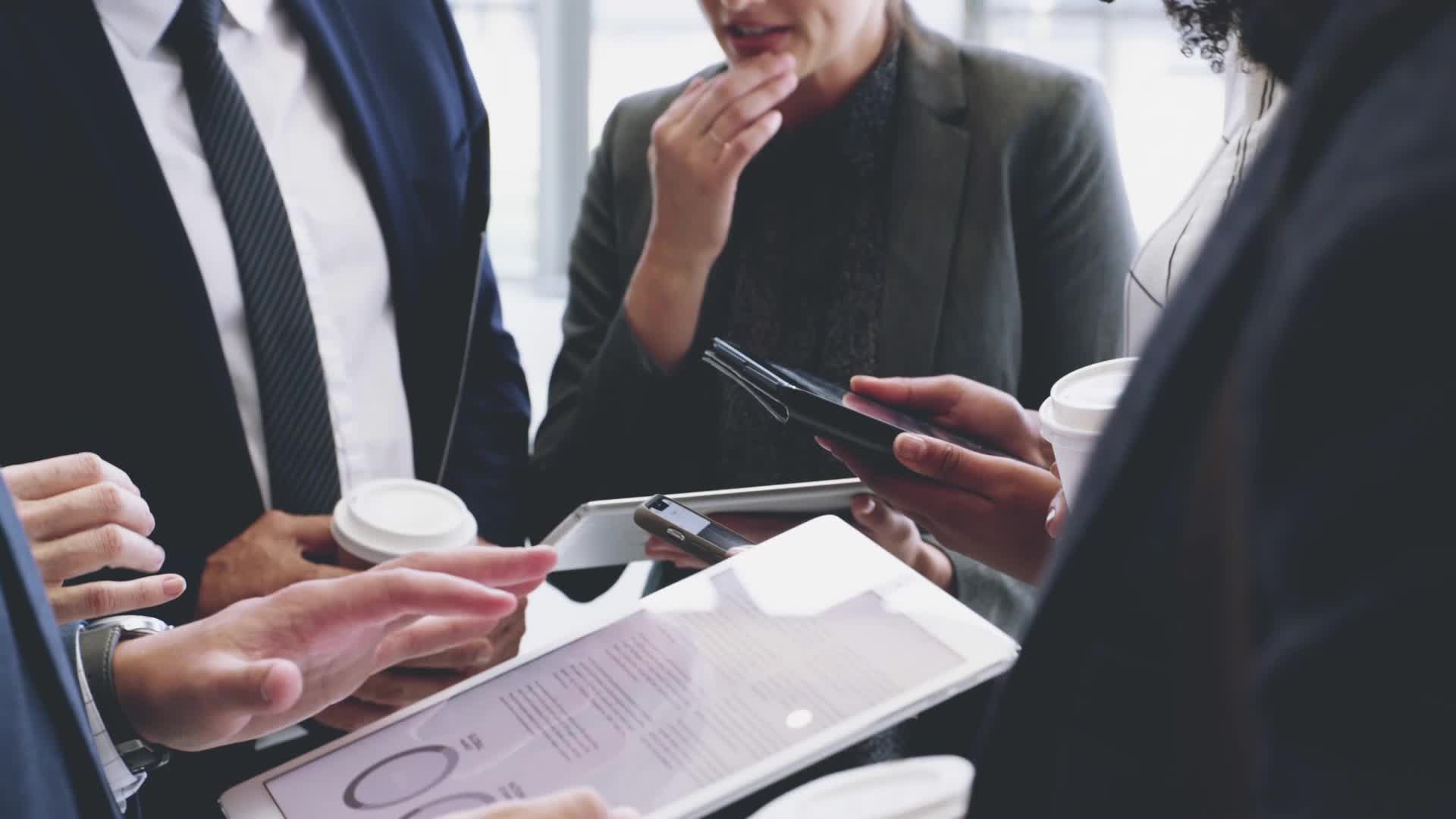 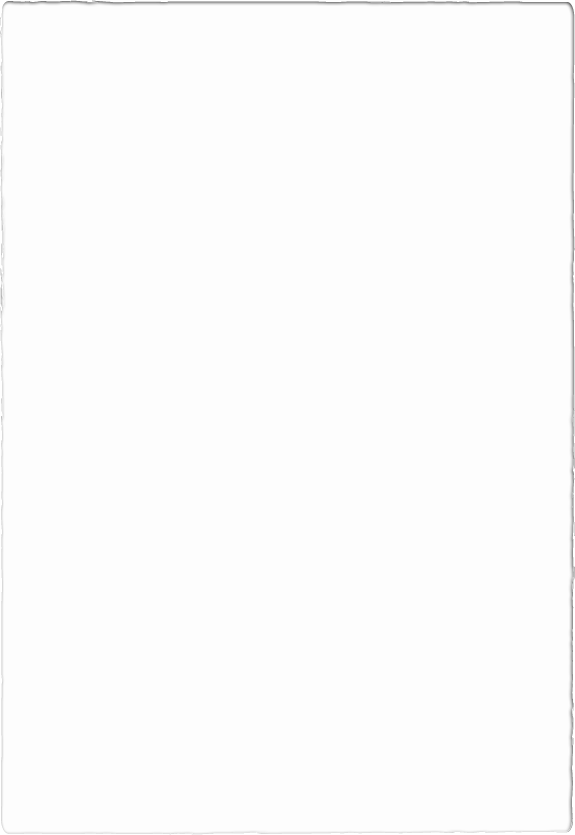 Agenda
The cost of turnover
Health and Wellness PCA Findings
Recruitment and Retention of Wellness Staff
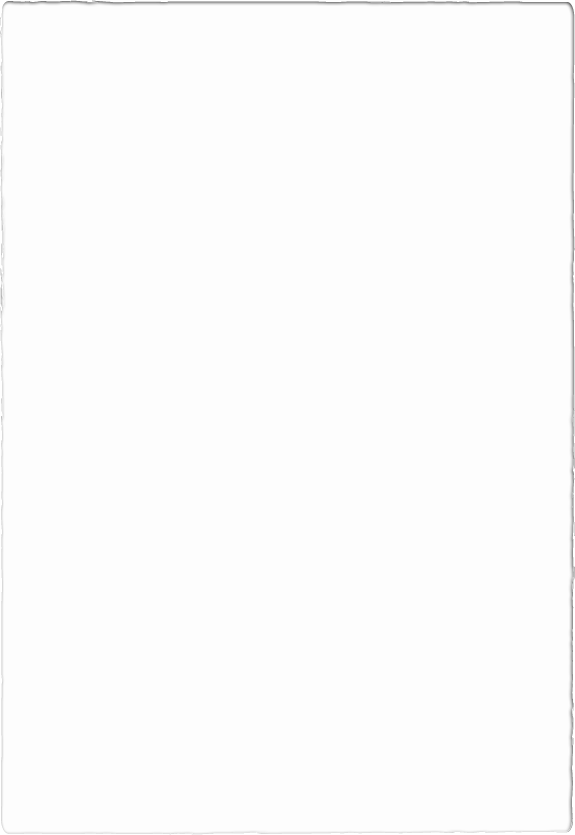 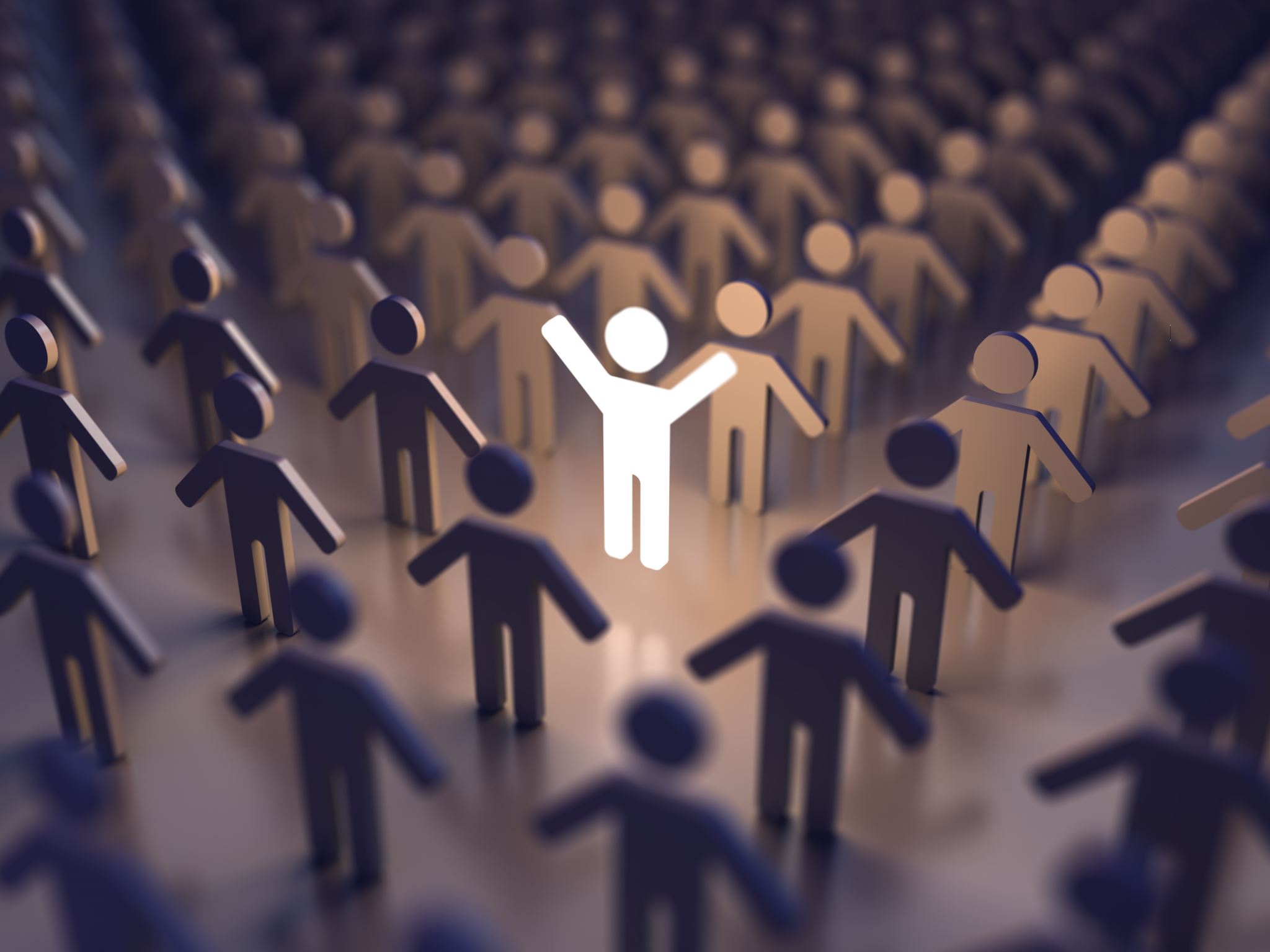 The Cost of Turnover
Burnout
Work-Life Balance
Management issues
Low employee morale
Increased Workload
Poor quality of care
Poor student satisfaction
[Speaker Notes: Burnout- When employees perform multiple tasks in addition to theirs, burnout can occur.  We as managers often assign our most efficient workers the most work because we know they’ll do it well.  This can result in burnout and cause us to lose our best employees.

Work-Life Balance- Working more shifts to cover vacancies can result in spending more time at work and less with family.  This can result in employee dissatisfaction and bitterness towards the team.

Management issues- When the director is pulled into jobs other than the director’s tasks, things may get overlooked or forgotten, resulting in the center not performing at its best.  It could also result in delays in the hiring process as the wellness director is wrapped up in day-to-day care.

Low employee morale- Increased workload with no signs of improvement can result in low morale, poor care given, and errors.

Increased Workload- More duties for those at the center result in fatigue, poor care, poor interaction, and more turnover.

Poor quality of care- The care provided suffers, from medication errors, documentation omissions, and lack of follow-up.

Poor student satisfaction- Students see the errors, care not being provided, lack of medication, no follow-up, etc.]
H&W Program Compliance Assessments
Common Findings and Solutions
[Speaker Notes: Let’s look at what we’ve learned from H&W Program Compliance Assessments.]
Levels of Risk
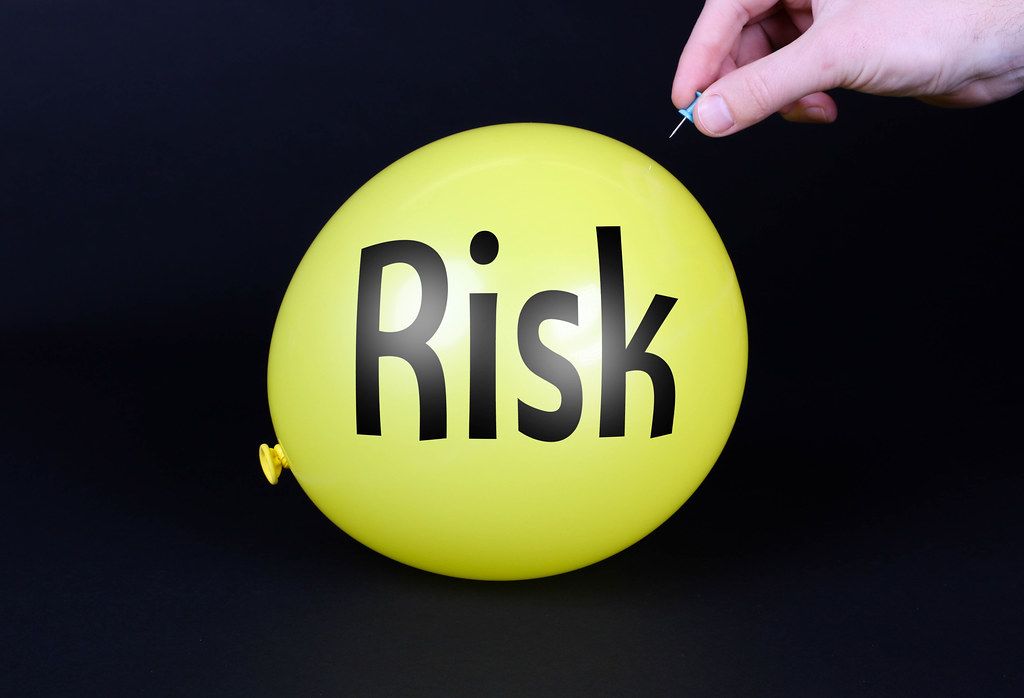 Student
Center
Operator
Government
[Speaker Notes: Many of the findings that arise on PCAs pose a very real risk to everyone including the student, the center, the operator, and the government. 
Most vital is the risk to the student’s health and well-being. For example, when staff aren’t properly trained in Narcan administration, a student could easily die from an overdose. Or a missed referral can lead to a potentially fatal health outcome. Centers and operators have a responsibility to follow Job Corps policies and procedures for everyone’s benefit.]
Finding #1: PRH 2.3, R2(b3)
[Speaker Notes: In the next five slides, we’re going to talk about the most common PCA findings.
First, PRH 2.3, R2(b3) states Students identified as having chronic health problems during the cursory or entrance physical must be monitored as directed by the Center Physician or other appropriate center health-care provider.

Identified students are not monitored or receiving the appropriate follow-up and treatment for chronic health concerns.  There is a lack of documentation in the student health record of appropriate monitoring. 

It is essential that health staff identify student's health care needs and make a determination if the center can meet the student's health care needs.  Health staff need to ensure that they are conducting applicant file reviews.  If the center does not believe it can meet the student's healthcare needs, the center should submit a recommendation for denial of enrollment to the Regional Office.  Over 80% of the time, these recommendations are upheld.  If training is needed on the denial of enrollment process, training is offered by health support contractor.  Nursing staff should reach out to their Regional Health Specialist to seek assistance in completing the form.]
Potential Risks/Outcomes
Student Health Risks
Delay in care.  
Decline in mental health
Substance abuse tendencies
Poor oral health
Loss of trust in Wellness
Poor student outcomes
Student Outcomes
Student displays poor behaviors enters disciplinary process.
Student may be placed on MSWR.
Student loses faith in center, resigns.
Student peers may be affected by behavior of student in question.
Hospitalization, ER visits, death.
[Speaker Notes: Risks
Delay in care resulting in student not receiving medications timely.  Counseling is delayed.
Student does not receive the mental health treatment needed, resulting in behavior changes
Chronic substance abuse with no treatment results in student continuing to use
Poor oral health impacts confidence, employability
Students begin to distrust Wellness and do not relay any issues
Student suffers a bad health outcome on center, resulting in death or hospitlization]
Finding #2: PRH 2.3, R13(b)
[Speaker Notes: PRH 2.3, R13(b) states: Documenting all prescribed medications and treatment in student health record & PRH 2.3, R14(b): Centers must follow medication management guidelines as specified in Appendix 203

This finding is that: Medication records for medications administered in the Health and Wellness Center by nurses and medications observed taken after are not recorded in the student health record.  It is then unclear if students are receiving and taking their medications due to lack of documentation.]
Potential Risks/Outcomes
Student Health Risks 
Medications are not administered as prescribed
Students do not get their medications
Students are not being observed taking their medication after hours
Adverse reactions to lack of or incorrect medication treatment
Student Outcomes
Poorly controlled medical condition.
Behaviors leading to disciplinary process.
Possible MSWR due to lack of medication treatment.
Hospitalizations, ER visits, Death.
Student resignation due to frustration not receiving medications.
[Speaker Notes: Medical conditions deteriorate due to lack of prescribed medications
Medications are hoarded due to lack of observation after hours
Student receiving medications for seizures, diabetes, mental health issues suffer adverse reactions due to the lack of medication treatment.]
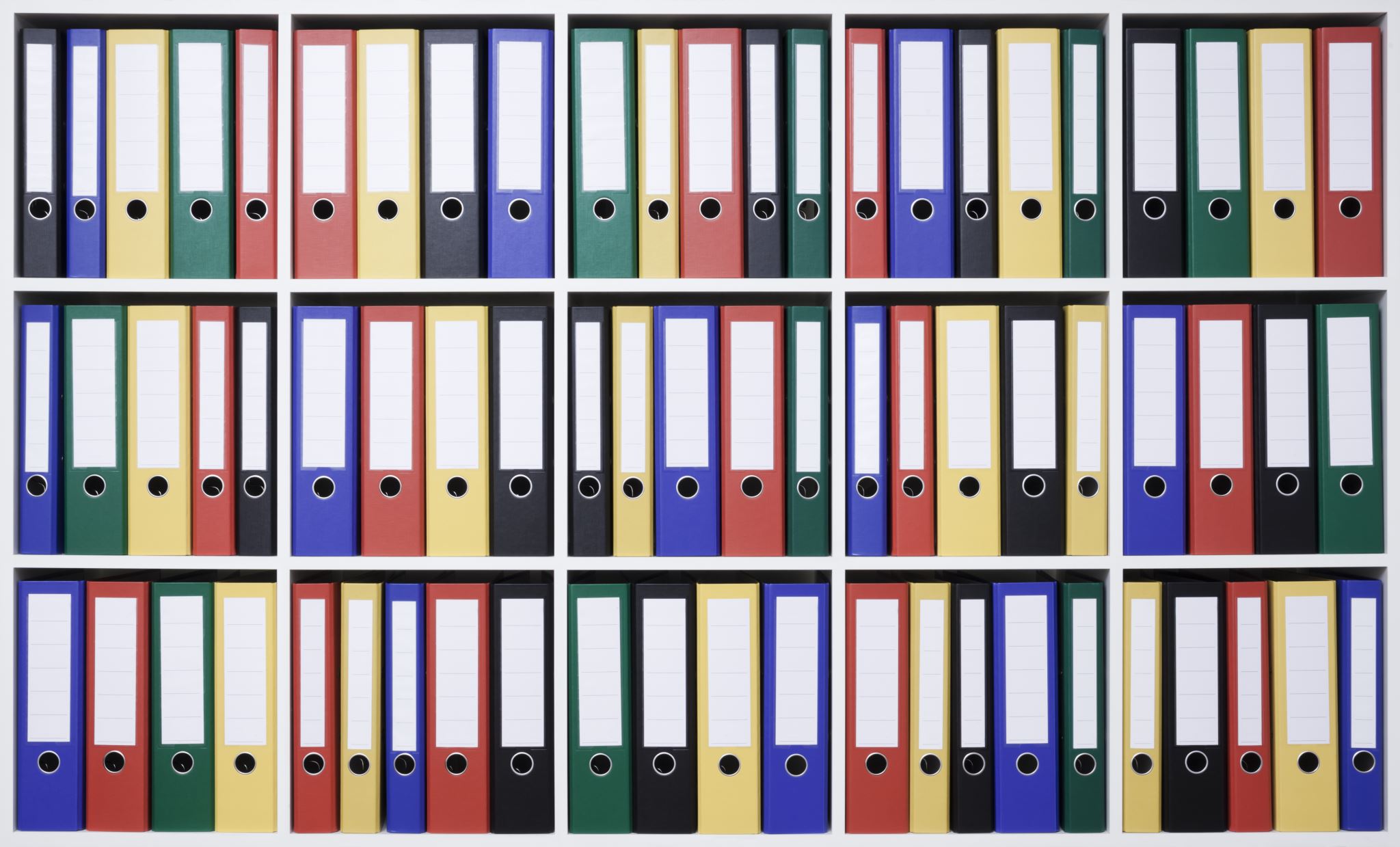 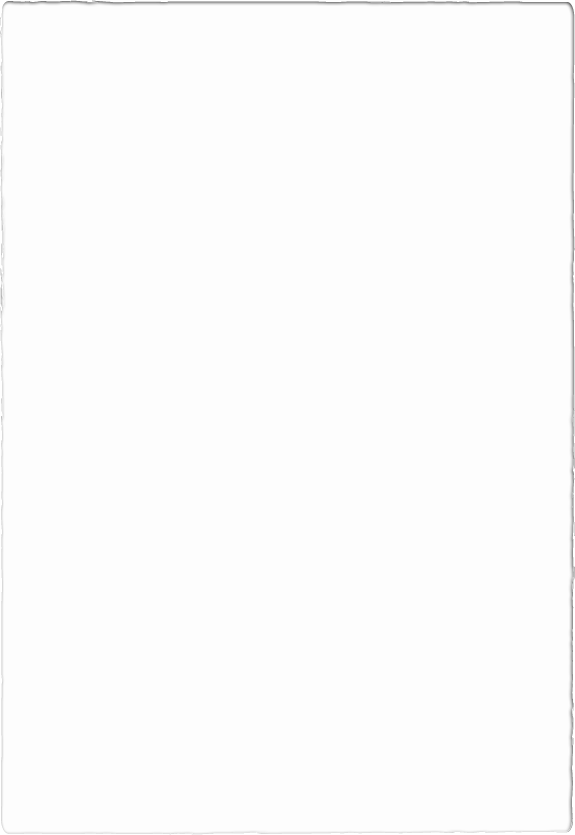 Finding #3: PRH 6.2 R5(e2a)
Medical separation justification clinical documentation lacked required elements to be in compliance with PRH Change Notice 22-02 and the 2020 Conciliation Agreement with DOL’s Civil Rights Center and Office of Job Corps.
[Speaker Notes: PRH 6.2 R5(e2a) states: Documentation for a medical separation in the student health record must include at a minimum: a) The clinical assessment by the qualified health professional for separation, including current symptoms/behaviors and functional impairments and a diagnostic code; (b) Individualized treatment instructions from the qualified health professional; (c) Student consent; (d) Referral source(s); (e) Transportation details, including whether an escort is needed; (f) Dates of separation and anticipated return to center; (g) Individualized student medical expectations to return; and (h) If the student is an individual with a disability, a copy of any accommodation plan and CIS Accommodation Plan Notes tab documentation.

The finding is that: Medical separation justification clinical documentation lacked required elements to be in compliance with PRH Change Notice 22-02 and the 2020 Conciliation Agreement with DOL’s Civil Rights Center and Office of Job Corps.]
Potential Risks/Outcomes
Student Health Risks
No Qualified Health Professional involvement.
No individualized treatment plan explanation
The student is not in agreement with the MSWR plan
No referrals are provided.
Transportation details on whether an escort is needed are not addressed
The qualified health professional has not provided a time frame for treatment.
Student doesn't understand expectations for return
Disability plan hasn't been provided to the student
Student Outcomes
The student is placed on MSWR with risk for no return when they could have been treated while on center.
Student doesn't seek treatment.
The student does not agree with the MSWR and may not follow any recommendations once off center, resulting in the student not seeking treatment.
The student is unaware of who to contact resulting in no treatment.
The student does not return home per the plan and ultimately, does not get treatment.
MSWR Final Close because student was unaware of the timeline.
The student's health continues to decline while separated from the program.
[Speaker Notes: Communication with the QHP and student is vital and documentation is required.
Poor education or explanation of the process can result in the student being placed on MSWR and not returning.]
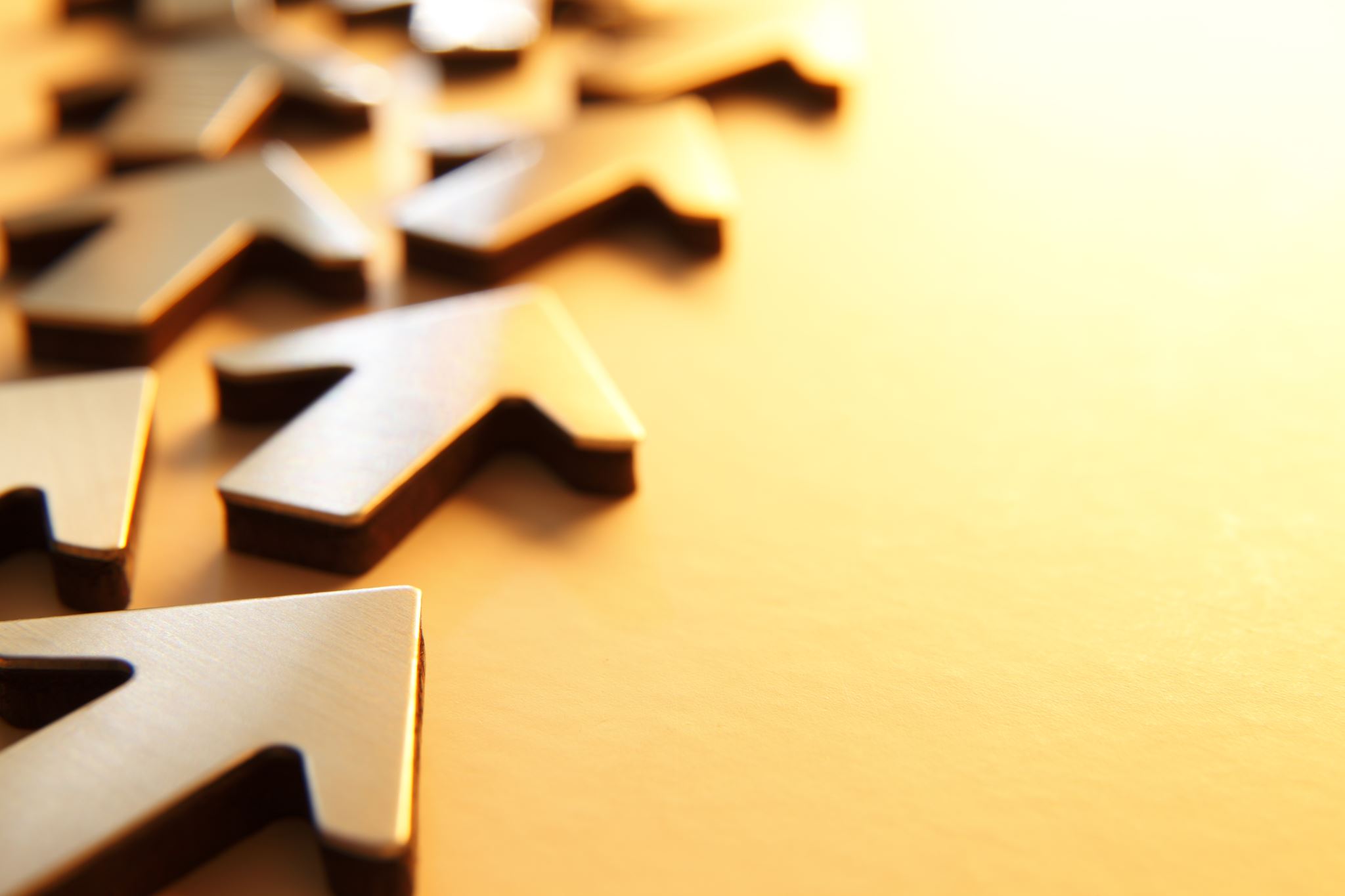 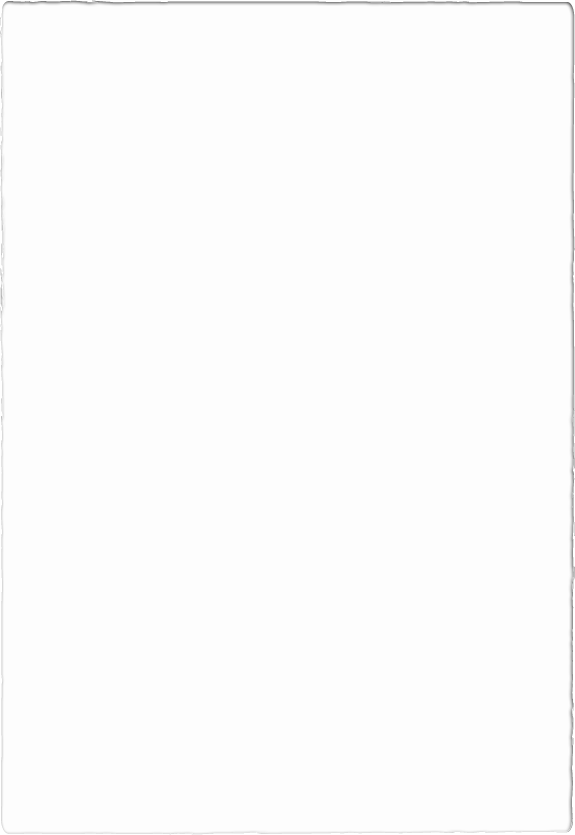 Finding #4: PRH 2.3, R4(b2)
SIFs are often not reviewed in a timely manner or students do not receive follow up.
[Speaker Notes: PRH 2.3, R4(b2) states: Review of Social Intake Form (SIF) or intake assessment performed by counseling staff of students who indicate mental-health history, current mental-health problems, or who request to see the Center Mental-Health Consultant within one week of arrival
SIFs must reviewed by medical professionals in a timely manner to ensure that students in need of mental health or relapse prevention services are seen in a timely manner.
The finding is that SIFs are not reviewing in a timely manner or students do not receive necessary follow up.]
Potential Risks/Outcomes
Student Health Risks
Student documents signs and symptoms needing attention from mental health team or TEAP Specialists and there is no follow up.
Student requests to see a TEAP Specialist or Mental Health but the referral does not get entered.
A TEAP or mental health referral is entered but the student is not seen timely
Student Outcomes
MSWR, poor behaviors resulting in disciplinary process, or resignation.
Harms self or others.
Student begins using drugs on center.
Student resigns due to perceived lack of care.
[Speaker Notes: We as a health team have to have a sense of urgency when addressing student needs.  
It's not enough to make the referral.  It should also ensure the student is seen, closing the healthcare loop.
Once the referral is complete, then it's about making sure the treatment they are receiving is working.
"Without a sense of urgency, desire loses its value"   Jim Rohn]
Finding #5: PRH 5.2, R9
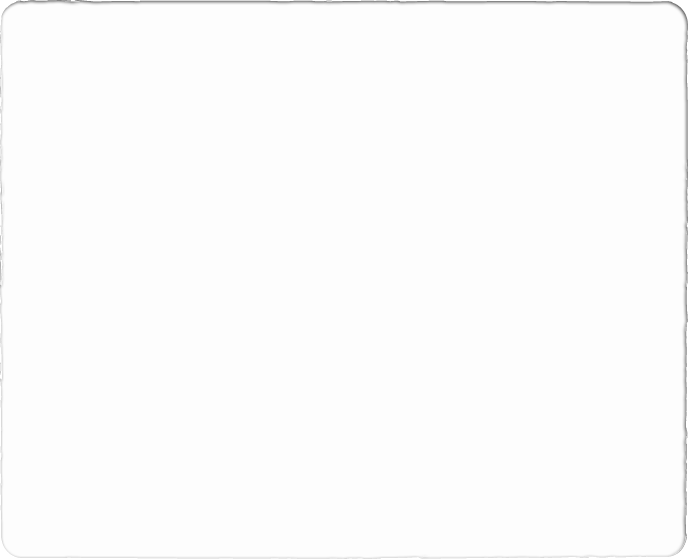 [Speaker Notes: PRH 5.2, R9 States: Centers and OA/CTS contractors must maintain up-to-date records of training completed by each employee & PRH 2.3, R4(c1b): Students will learn basic skills in identifying and responding to a mental health crisis & PRH 2.3 R5(b1):  Minimum of a 1-hour presentation on substance use prevention for all new students during the career preparation period (CPP). 

The finding is: Critical center training of staff and students is deficient.  Staff and students cannot respond adequately to first aid emergencies, mental health crisis, and/or overdoses. This lack of staff training poses an extreme safety risk to students, and a liability risk to centers, operators, and the government.]
Potential Risks/Outcomes
Student Health Risk
Student has a medical emergency while on center after hours
Student is displaying symptoms of opioid overdose in the dorm, unresponsive
Staff are sharing that a student on center has scabies and is overheard by the student and her friends.
Staff are handing out OTC medications to students without any documentation
Student returns from weekend pass and seems to be inebriated.
Student Outcomes
Staff do not respond timely or call EMS, resulting in the student being hospitalized or deceased.
Students in the dorm are not trained in the use of narcan resulting in a roommate overdosing on opioids.
Student hears the staff sharing HIPAA protected information and resigns from the program.  The student then sues the staff and center for the HIPAA violation.
Staff are not documenting OTC items being given to students, which keeps wellness from identifying an issue.  One student having mental health issues collects tylenol packs and then commits suicide by ingesting a large number of pills.
A student returns from weekend pass inebriated.  Staff do not monitor the alcohol levels per policy and training, resulting in a rising blood alcohol level and EMS being called.
[Speaker Notes: Training impacts all areas on center.
Providing comprehensive training for our staff and students can enhance job satisfaction, student satisfaction, boost productivity, improve employee and student retention, and most importantly SAVE A LIFE!]
Documentation and Follow-Up Care
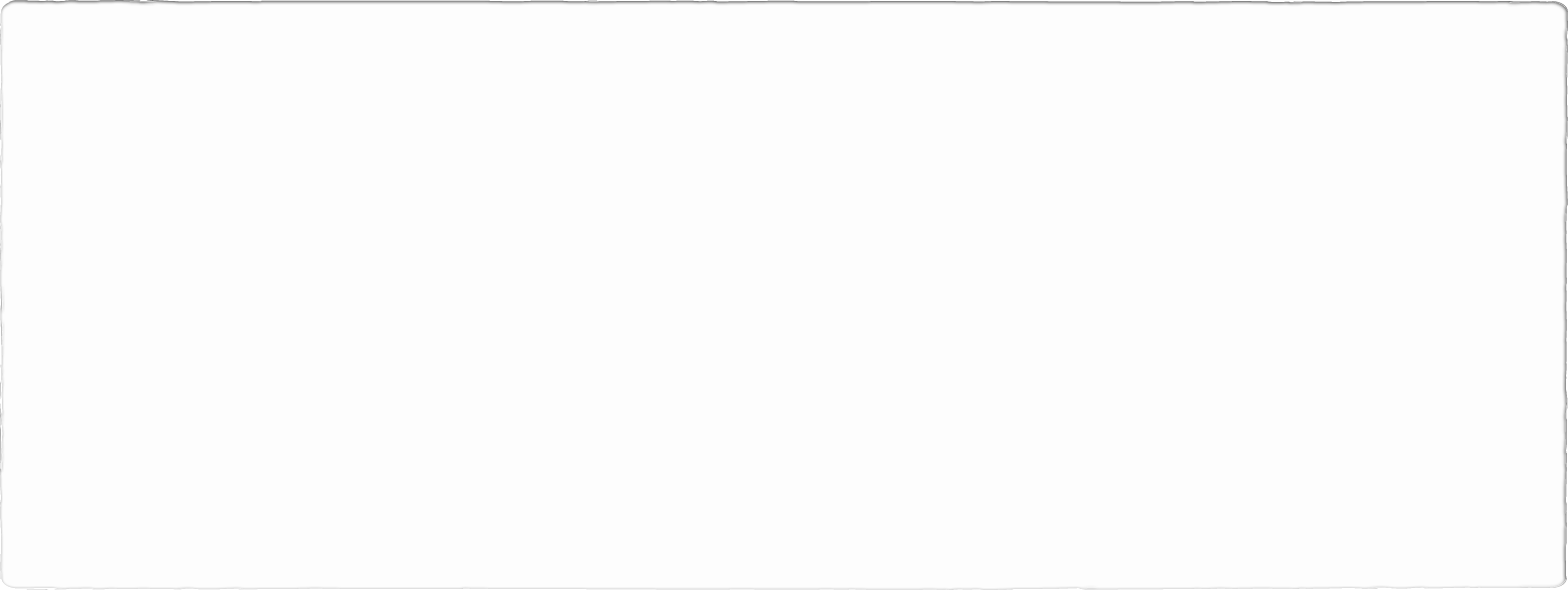 [Speaker Notes: Jason
Nearly every major issue found on PCAs has to do with documentation and follow up care. 
 Safety net systems occur when information shared with a student is designed to help them identify the need to seek further medical help if their condition fails to improve, changes, or if they have concerns about their health.  It's scheduling follow-up appointments to check in on the students and their progress.  
Chart audits are a way to examine medical records to identify errors, gaps, or discrepancies that could affect patient care, reimbursement, or compliance. These audits can help healthcare organizations maintain high standards of documentation, improve patient outcomes, and mitigate potential risks.  These, however, need to be used throughout the student's time on center.  Doing chart audits just upon arrival limits its effectiveness and doesn't allow it to serve it's purpose to the fullest.
Closing the loop with the student is identifying a problem, providing treatment or care for the problem, evaluating it's effectiveness, and then following up with the student to discuss the findings and if they feel the problem has resolved.  A student requesting assistance and then missing their appointment with no attempt of rescheduling or follow-up is an example of not closing the care loop.]
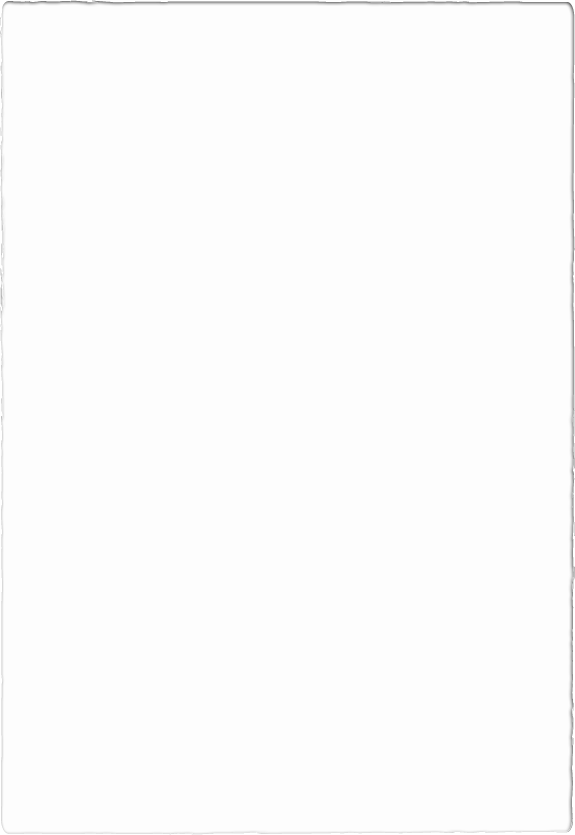 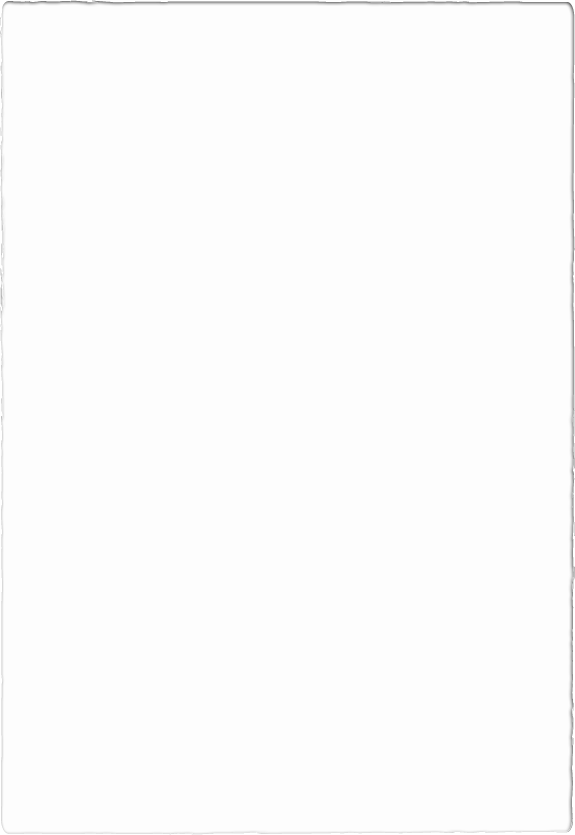 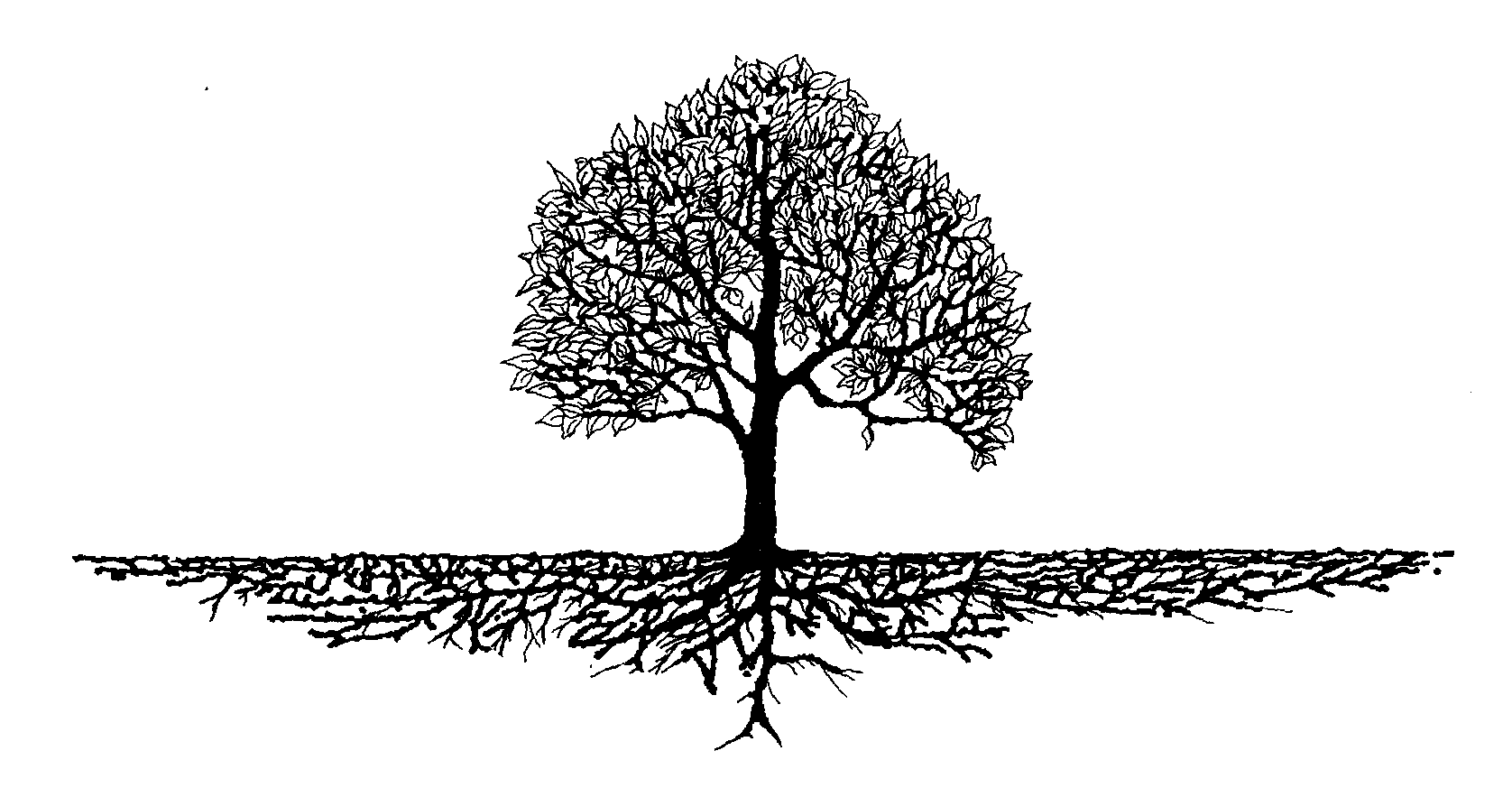 What’s at the root of the problem?
Staff Recruitment
Staff Retention
Staff Training
[Speaker Notes: Jason
We know what the problem looks like. Now let’s explore the root causes of the problem. Most of our issues come back to staff recruitment, retention, and training.]
Step 1: Recruit the Right Candidates
[Speaker Notes: Jason
First, we have to seek out the right candidates, but how do we know who are the right candidates? Let’s begin by talking about recruiting the right candidates.]
Staff Networking
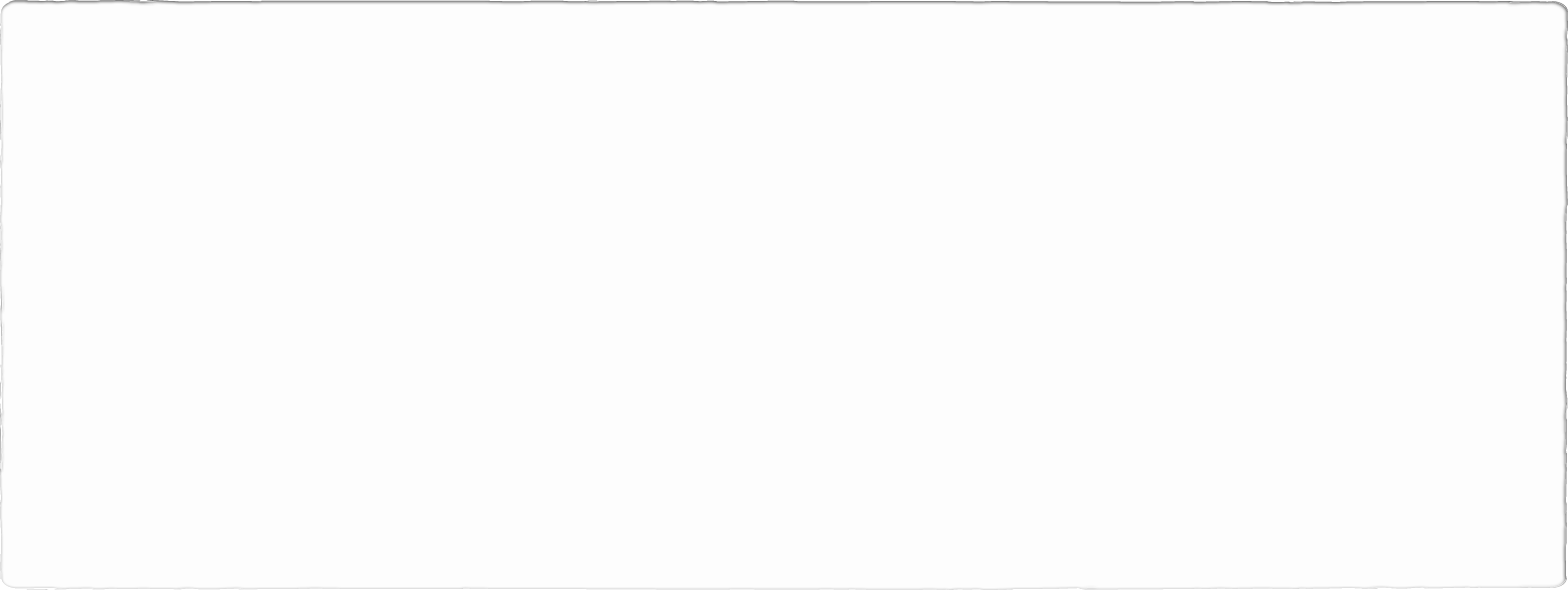 [Speaker Notes: Jason
First, where do you find the best candidates? Staff networking is the best place to start.
Post open positions on center for staff to see, maybe mention to a friend or family member.
Post corporate wide in case someone is looking at moving or transferring
Share with colleagues at other healthcare facilities
Encourage staff to share word of the open position in the community]
Connect with Nursing Schools & Programs for Nurse Recruitment
Build relationships
Speaking engagements
Recruiting strategies
[Speaker Notes: Jason
Next, connect with nursing schools and programs
Build strong relationships with reputable nursing schools and programs near you.
Set up speaking engagements at schools and provide open position opportunities.
Identify nurse recruiting strategies you can leverage, such as webinars, seminars, and conferences to network with peers and prospective hires.]
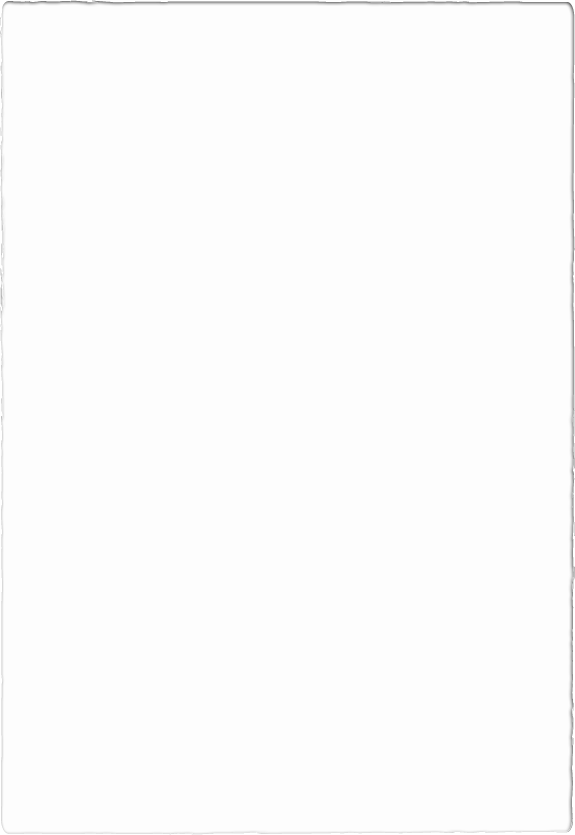 CMHC Recruitment
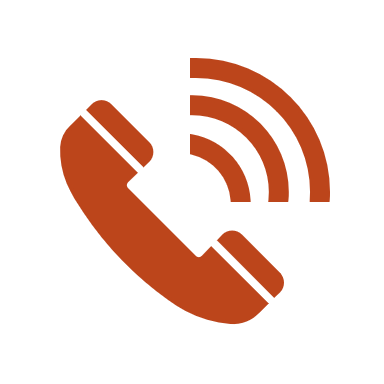 Reach out directly to mental health providers in your area and let them know about JC opportunities ( phone calls, sending emails, flyers, etc.)
Expand recruitment efforts to the different national and local professional associations for psychologists, clinical social workers, and professional counselors. Here are the national associations below, but every state has a professional association as well.
American Psychological Association- https://www.psyccareers.com/
National Association of Social Workers -https://www.socialworkers.org/Careers/NASW-Career-Center
American Counseling Association - https://www.counseling.org/resources/career-center



State Associations
https://www.apa.org/about/apa/organizations/associations
https://www.socialworkers.org/About/Chapters/Find-a-Chapter
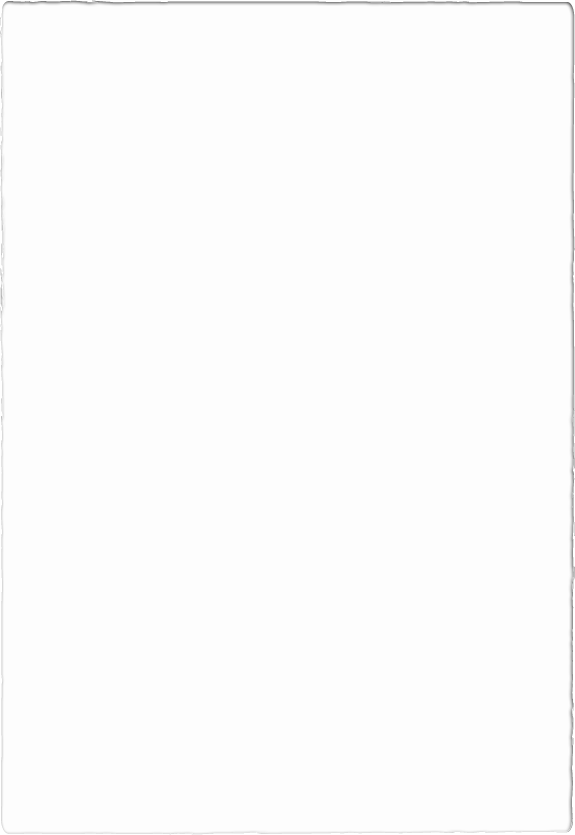 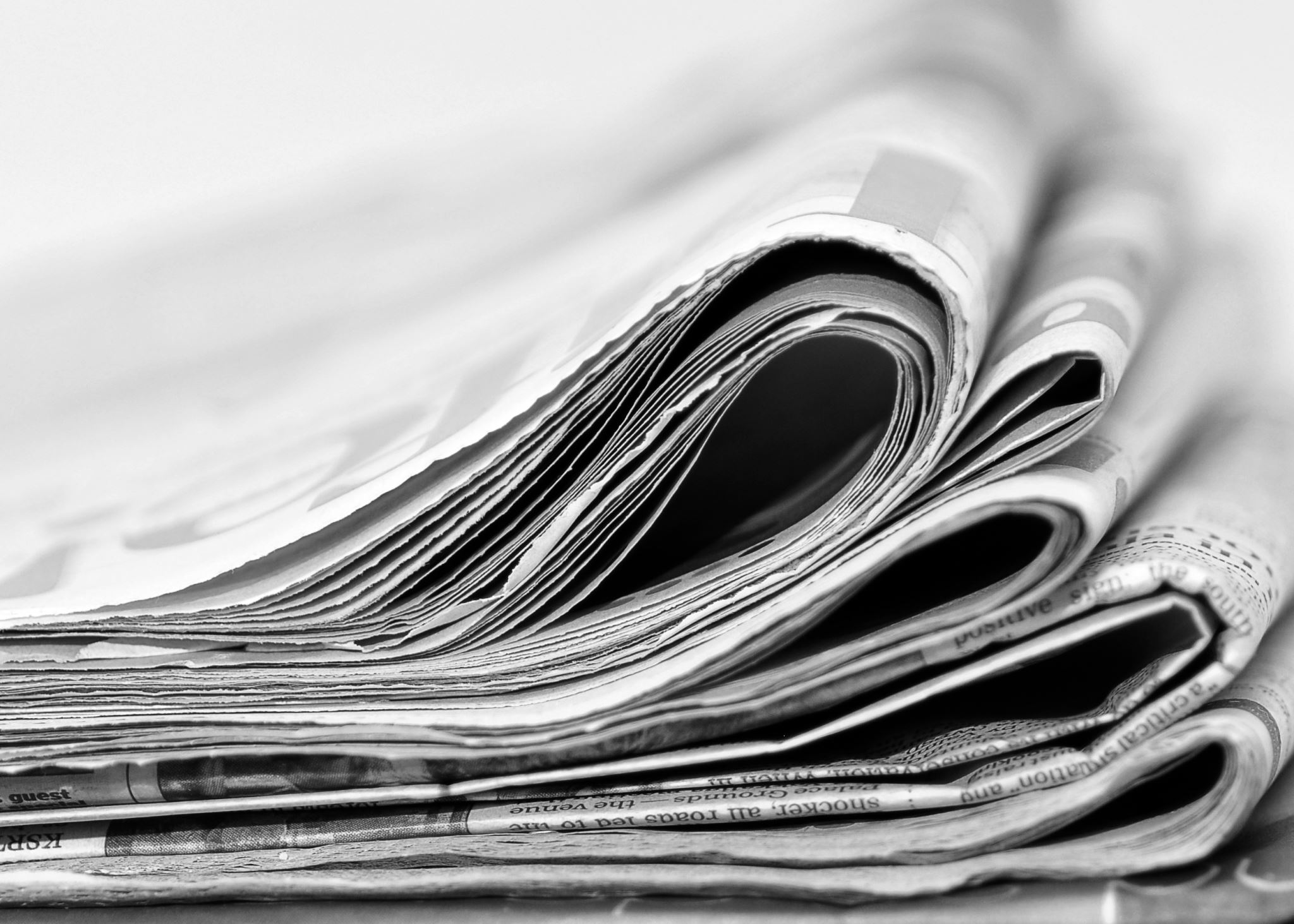 Physician/NP/PA Recruitment
Most physicians are not found through advertisements in newspapers which is why the most powerful means of recruitment with center providers is “word of mouth.”
Networking
Asking the outgoing physician if they are aware of anyone
Social media
Oral Health Recruitment
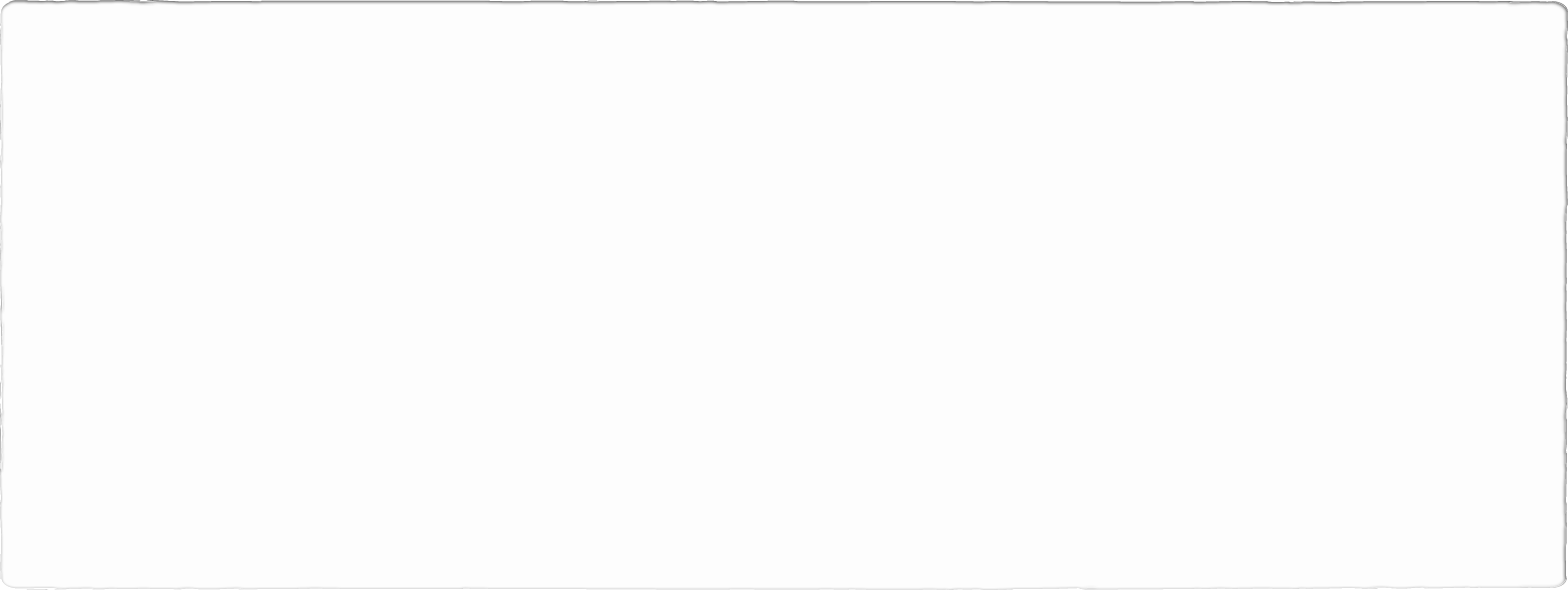 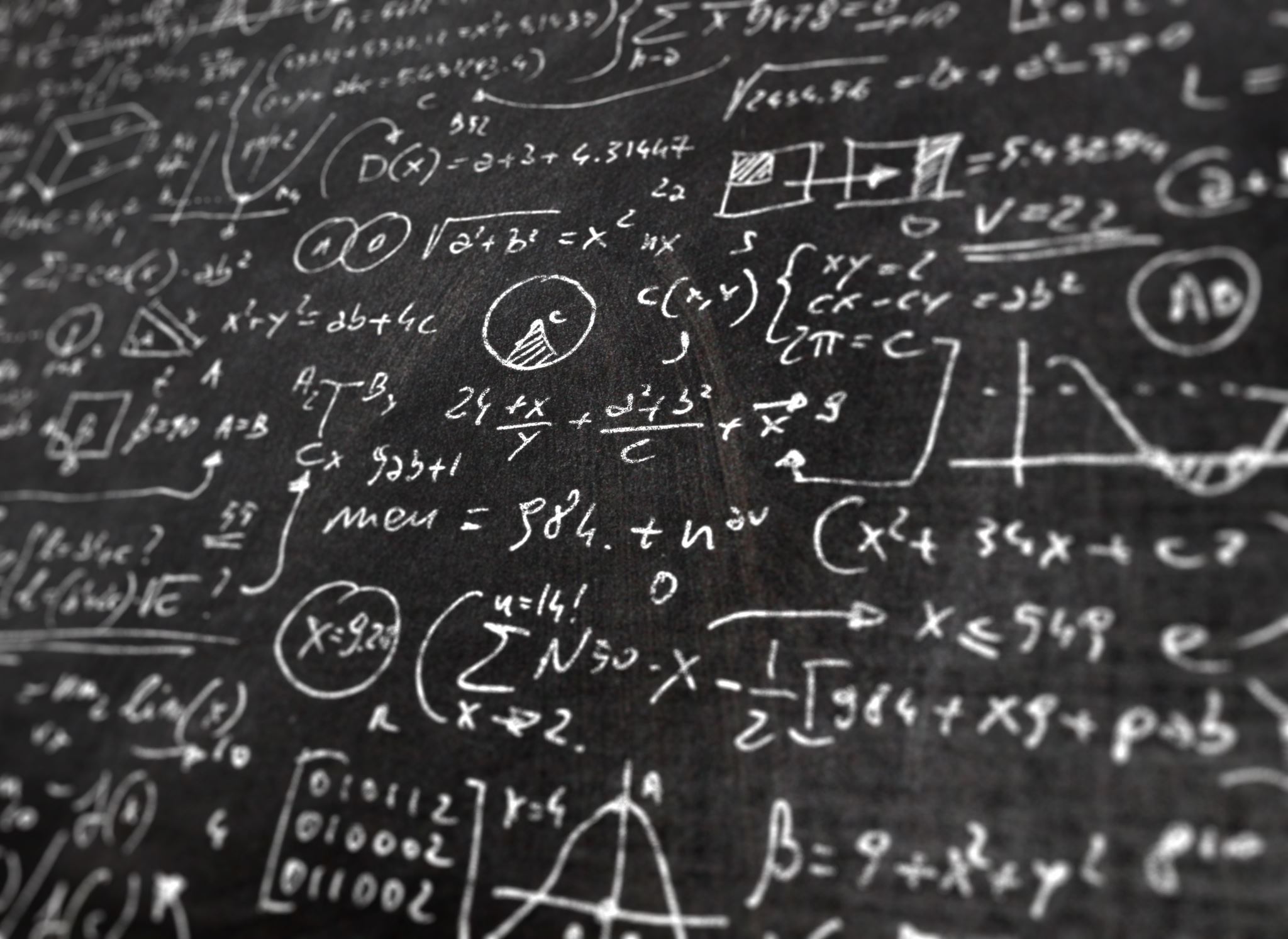 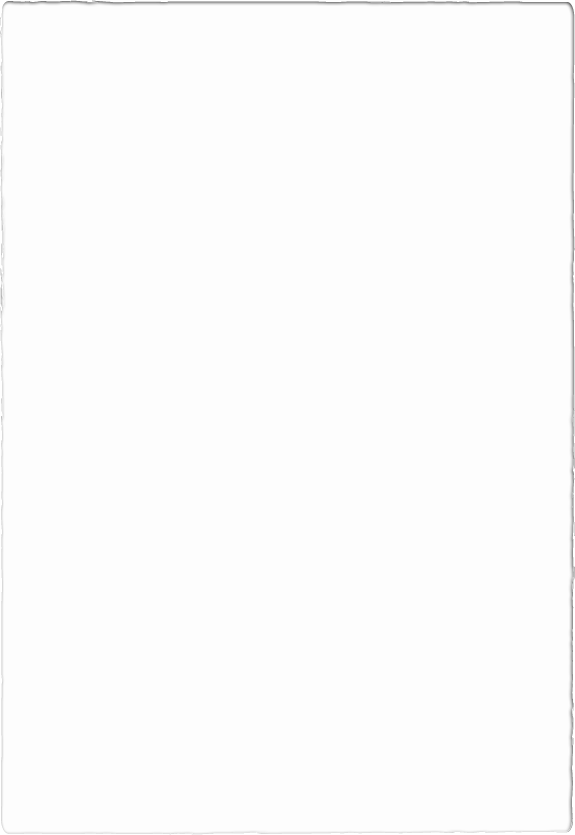 TEAP Recruitment
Do not rely on the ‘standard’ methods of just placing an add. 
Reach out to agencies in your local area.
Look at the credentialling board state website and see if there are any credentialed substance use professionals in your area and reach out directly.
Ask CMHC for possible candidates.
Ask prior TEAPs for possible candidates.
Get creative with the help wanted ad to highlight advantages of the job. Say for instance, that TEAPs support students in rec so could run fitness activities. Or highlighting other parts of the job that might attract candidates. 
Be flexible with hours when you have viable candidate.
Remember to use the waiver process if a candidate is not yet fully credentialled. 
Reach out to health consultants for individualized guidance based on your center.
Clear, Detailed Job Description
[Speaker Notes: Jason
To attract the best healthcare talent, it’s essential to clearly outline the required qualifications, job responsibilities, and describe your organization's vision and how the healthcare role fits within that vision. Include the importance of communication, follow-through, ethical behavior as part of the description.]
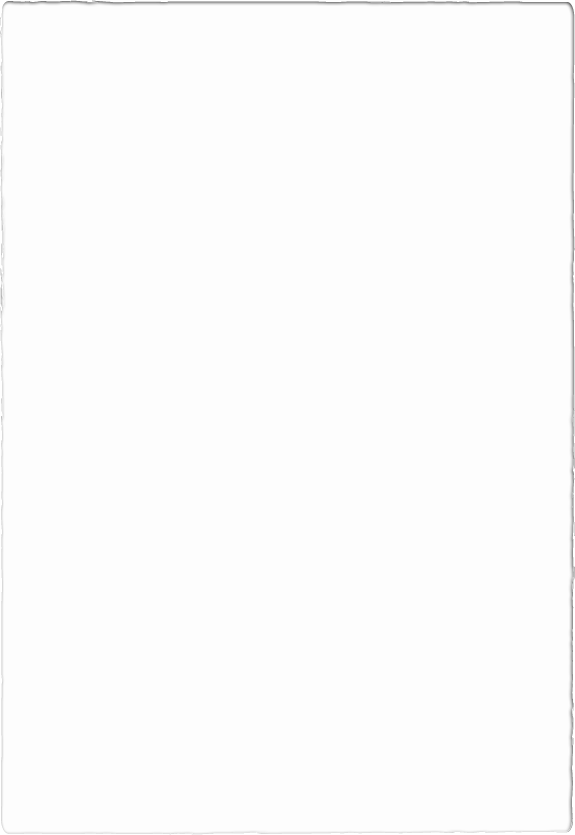 Screening Questions
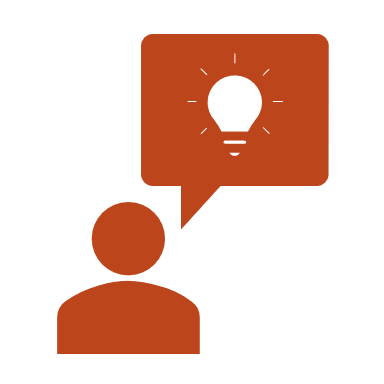 Why did you decide to become a nurse?
Give an example of a situation where you had to deal with a difficult and demanding patient.
Why do you want to work at Job Corps?
What kind of personality traits are important for nurses?
Why do you feel you would make a great Job Corps nurse?
What's your process for handling multiple tasks at once while still providing great customer care?
[Speaker Notes: Jason

After you find a slate of candidates to interview, make sure you ask the right questions. 
When interviewing, ask questions relative to the job and what they may encounter while working on Job Corps.  Stress importance of follow through and approachability. Questions to consider include:
Why did you decide to become a nurse?
Give an example of a situation where you had to deal with a difficult and demanding patient.
Why do you want to work at Job Corps?
What kind of personality traits are important for nurses?
Why do you feel you would make a great Job Corps nurse?
What's your process for handling multiple tasks at once while still providing great customer care?]
What makes Job Corps the ideal place to work?
Flexibility of scheduling
Physical requirements
Patient load
Rewarding experience of helping students
Multiple healthcare disciplines working closely together each day
[Speaker Notes: Jason

The best candidates are interviewing you as much as you’re interviewing them. Sell the work at Job Corps to the candidate! 
Advantages of healthcare workers working in Job Corps.  Flexibility of scheduling, physical requirements, patient loads, rewarding experiences with the students, and having the luxury of working with a oral health team, mental health team, Substance use counselors, and medical team all in the same department.

This should be used when discussing the position to potential team members.  

Ask for audience input]
Step 2:  Retain good employees
Retaining healthcare employees is important for the safety and satisfaction of students, and the quality of care they receive. 
Retained good employees are more experienced and contribute to better student care. 
High turnover can also disrupt workflow and operational efficiency.
[Speaker Notes: Jason

Step two: Retain good employees. 
Retaining healthcare employees is important for the safety and satisfaction of students, and the quality of care they receive. 
Retained good employees are more experienced and contribute to better student care. 
High turnover can also disrupt workflow and operational efficiency.
Now not all turnover is bad.  If there is a health team member not performing up to the expectations of their job, then that would be considered good turnover.  
More times than not retaining bad employees results in losing good employees.]
Retention
[Speaker Notes: Jason
Some strategies for retaining employees include:
Speak truthfully about the position and what is expected of the applicant
Discuss the monthly trainings that are available and any other training the Operators may offer as support.  Discuss trainings that the local health department may provide.
Orientation for new employees should be comprehensive and detailed.  Allow the new employee to feel comfortable before assigning duties solo.  Some may require longer orientation than others so it's important to assess where they are in their training.
Make sure your staff are getting their breaks and are able to have time to unwind.  It's important for them and often results in better communication.
Ensure safety is a daily topic among your staff.  Doing so lets them know you care about their health as well as the student's health.]
Retention (cont’d)
[Speaker Notes: Jason

Look at scheduling to improve efficiency on center.  It may also accommodate the employee's life outside of work.
Point out those who do a good job!  Compliment their work, attention to detail, documentation, communication, attendance......
Build on healthy practices observed by your team.
Ask the team what they feel could improve the care on center.  Ask them how leadership could better support them.
If we do have someone that resigns, use exit interviews to find out why.  Sometimes it may not be avoidable, but there may be instances when it is.]
Step 3:  Leadership Building
[Speaker Notes: Jason

Step 3, build leadership through training and collaborative work. 
Can't say it enough.  Communicate with your staff and students.
Eye contact with students and staff and actually listen to what they have to say.
Set goals for your team and students
Do not approach center staff or students in a confrontational manner.  Try not to raise voice or appear upset.
If an issue is brought to your attention, try and reach a conclusion in a timely manner.  Do not leave those concerned uninformed on what the resolution is.
Provide awards or verbal praise to staff performing well
Be strong in your decisions, offering the reasons for what was decided.
Care for your students and staff.  Care what they think.  Care when they feel.  Care about the work being provided.  It's the most powerful tool you have in your leadership bag.  If you care for them, they will care for you.

Shannon:
Build on your staff’s strengths and interests when assigning duties to them such as Weight Management Program, Family Planning, Chronic Care. Encourage staff to come up with innovative ideas to involve students in various programs to improve their health and to develop healthy life style choices
Encourage a team approach
Remember to model professional behavior and being a positive role model to staff and students(they do watch staff and learn from staff behaviors)]
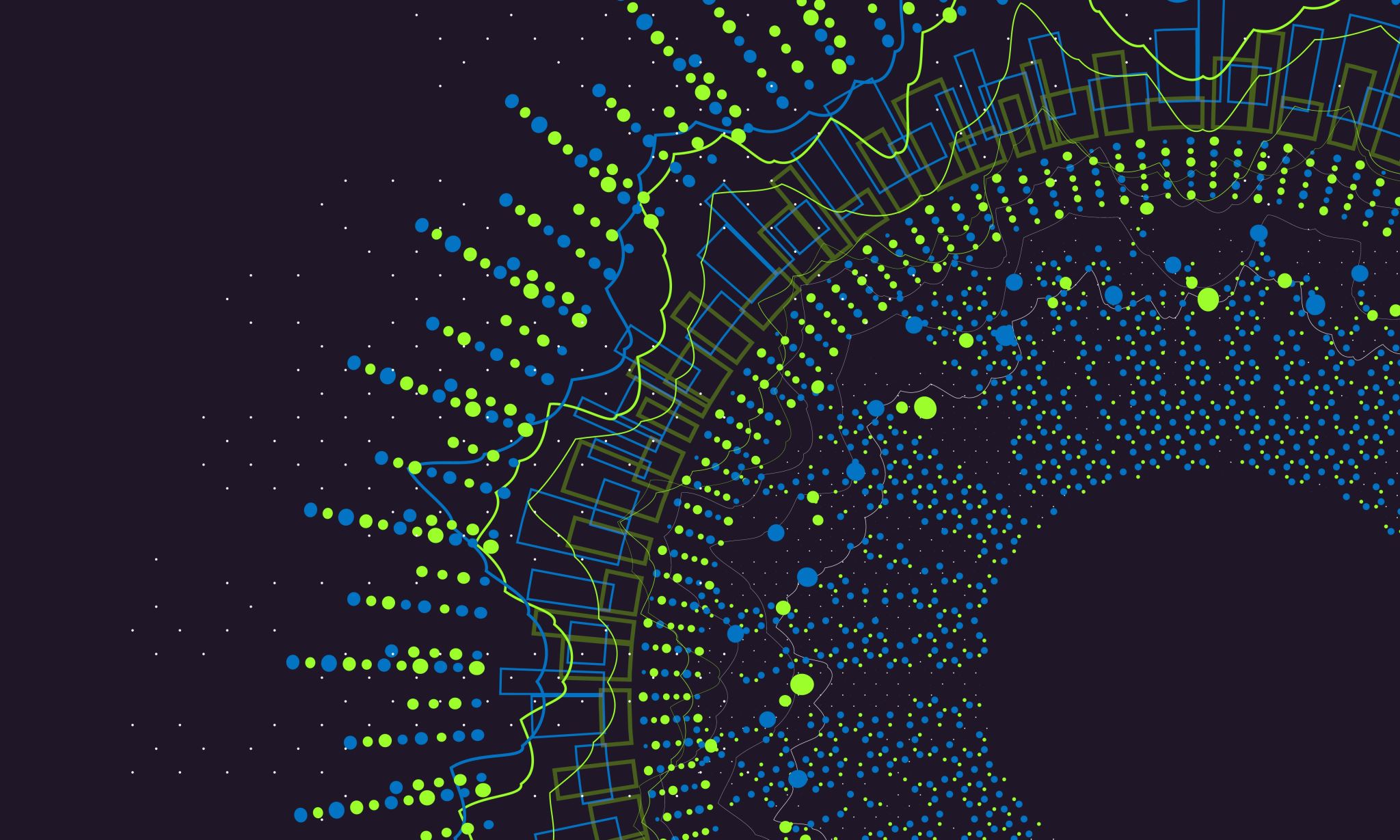 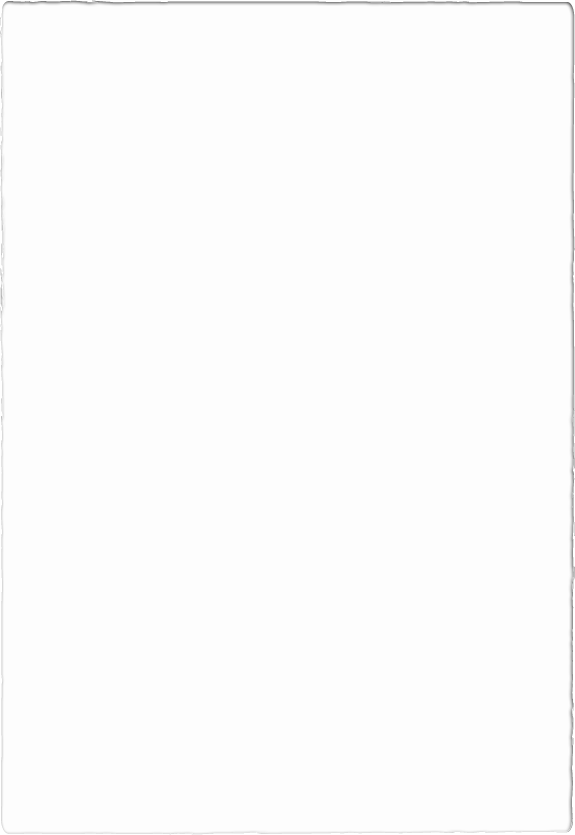 Other Solutions
Cross-training
System approach (e.g., uniform scheduling system)
Shift accountability reports
Health and Wellness Safety Meetings
Rotating meeting membership among health staff
[Speaker Notes: Jason

There are a few other solutions to build staff.
Cross-train your staff. Make sure that multiple people can handle each task. This stops work from being so overwhelming when someone is on vacation or there is turnover.
Look at your systems. Make life easier by selecting a uniform scheduling system.
Shift accountability reports. Look at ways to include the strengths of your staff in daily processes.
Host Health and Wellness Safety Meetings. Communicate with center staff, students, and the health team daily.
Allow all the health staff to encounter staff from other departments and students they may not have much interaction with.]
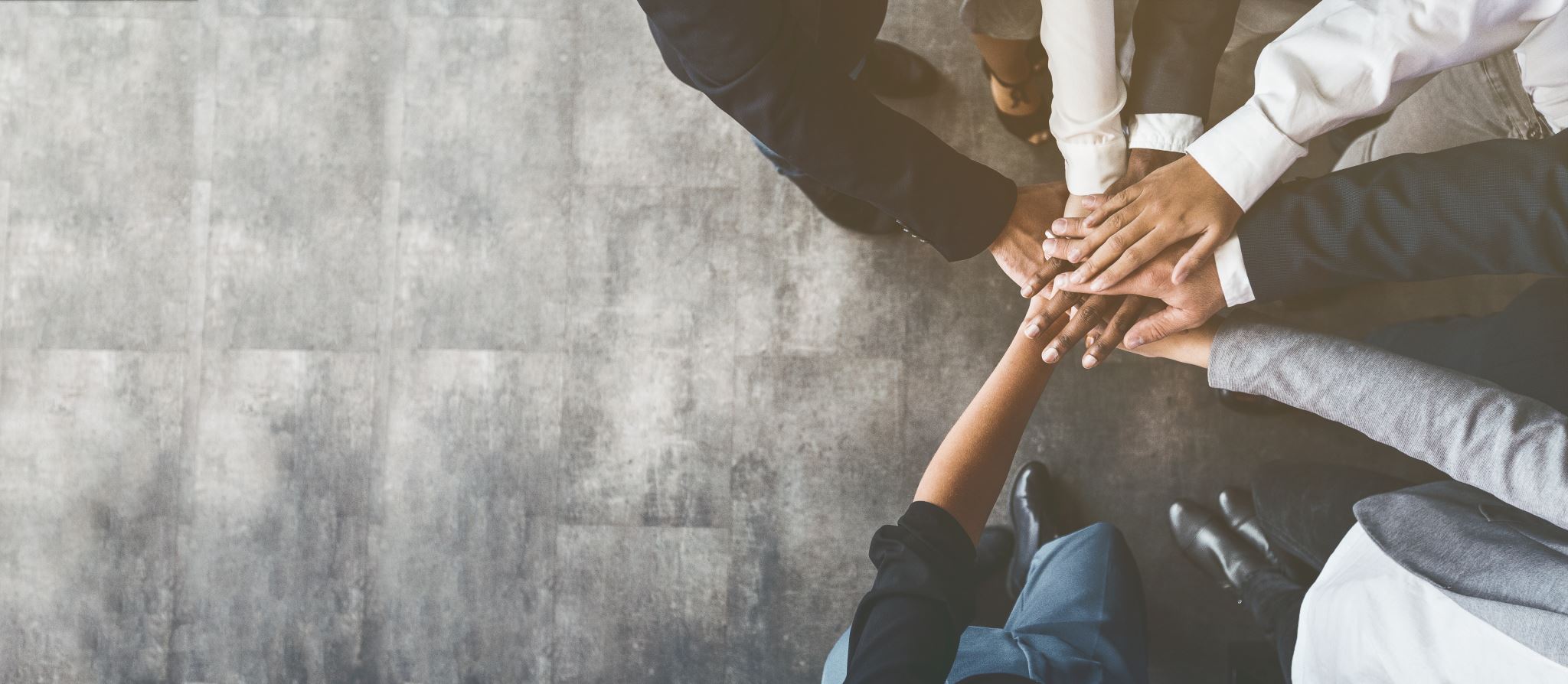 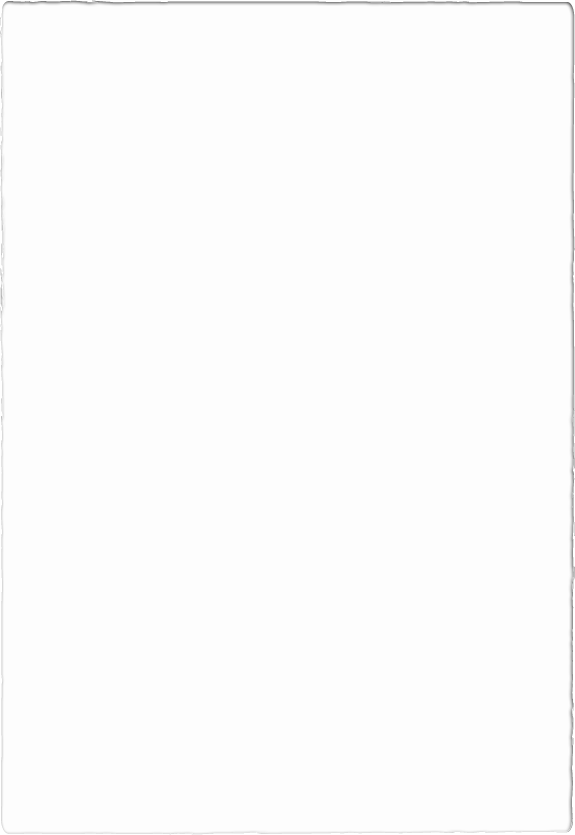 Summary
Controlling Health & Wellness turnover is vital to Job Corps’ mission
PCA findings and associated risks to students, center, operator, and government
Recruitment and Retention of our Health and Wellness team
Questions?